Тематический учет знаний по теме « Глагол» 4 класс
Правописание личных  безударных окончаний глаголов настоящего времени единственного и множественного числа.
 
.
[Speaker Notes: Гоу]
Цели:
- формировать у учащихся умение писать безударные личные окончания глаголов;
- развивать умение обосновывать написания окончания глаголов.
Задание№1
Угадай буквы и сложи тему урока:





А
Г                     
О
Л  
                       Глагол
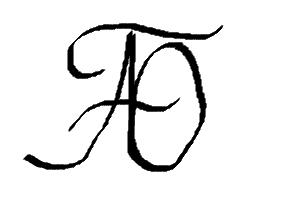 Задание№2
Выписать только те глаголы, личные окончания которых следует проверить по неопределённой форме.     
1 вариант:                        2 вариант:

-пишет;                            - читает;
-молчит;                          - дает;
-рисует;                           - решает;
-просит;                           - лежит.
Задание№3
Образовать от глаголов неопределённой формы глаголы 3-его лица единственного и множественного числа настоящего времени:  
- писать;                          - рисовать;
- тянуть;                         - носить;
- ответить;                   - терять.
Задание№4
Списать текст. Вставить пропущенные буквы. У глаголов указать спряжение, лицо и число.  
Утро. Зелене_т луг, пестре_т цв_тами.  
Пахн_т свежей травой. В синем небе                  трепещ_т золотая звездочка.
Памятка по определению гласной в окончании глагола.
- Поставь глагол в начальную форму (инфинитив). 
- Обрати внимание  на гласную перед –ть. 
- Если перед – ть будет –и, то глагол относится ко 2-му спряжению. 
- Если же перед –ть окажется другая гласная, то глагол относится к 1-му спряжению.
Образец записи в тетради:
Пишет – писа-ть – 1 спряжение ; 
Ставит – стави -ть – 2 спряжение; 
Смотрит – смотре-ть – 2 спряжение-исключение.